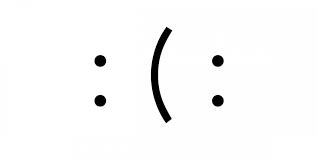 Bipolar Disorder
David M. Newman, MD
Disclosures
None
Outline
Epidemiology
Description
Diagnosis
Treatment
Epidemiology
[Speaker Notes: Dx is hard. Over and Under dx.
Multiple criteria, fluctuate over time
Even the experts don’t get it right.]
Prevalence
1.5% of US population
(~ 50:50 Type I and II)

Heritability
Identical twin: 	70%
Both parents: 	50-75%
Sibling: 		15-25%	
One parent: 		15-30%
[Speaker Notes: At least 13 associated genes]
Course
Onset 15 – 25
	The younger the worse
	Mean Bipolar I = 18 	
	Mean Bipolar II = 22  (or delay in Dx)
Description
Mood Definitions
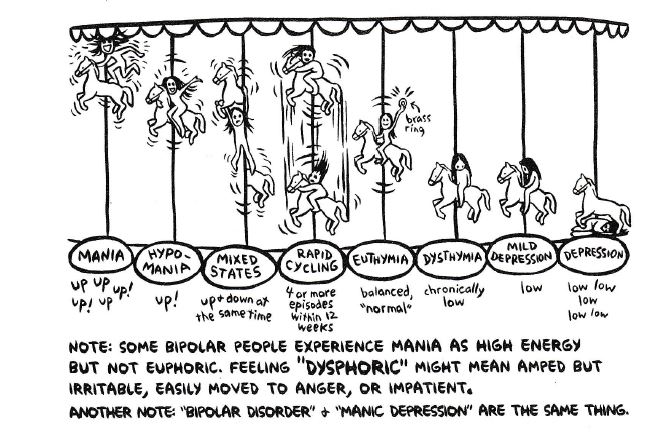 [Speaker Notes: Not “mood swings.” 
This says 4 or more in 12 weeks,  The standard is 12 months]
Define mania:
–
Mania DSM 5
Distinct period of elevated, expansive, or irritable mood, lasting at least 1 week.  
Accompanied by 3 or more* of following:
Inflated self-esteem or grandiosity
Decreased need for sleep (3 hours or less) and not missing it
More talkative or pressure to talk
Flight of ideas or thoughts racing
Distractibility 
Increase in goal-directed activity
Excessive involvement in pleasurable activities that have a high potential for painful consequences
* 4 or more needed if mood is only irritable
Mania DSM 5
Distinct period of elevated, expansive, or irritable mood, lasting at least 1 week.  
Accompanied by 3 or more* of following:
Inflated self-esteem or grandiosity
Decreased need for sleep (3 hours or less) and not missing it
More talkative or pressure to talk
Flight of ideas or thoughts racing
Distractibility 
Increase in goal-directed activity
Excessive involvement in pleasurable activities that have a high potential for painful consequences
* 4 or more needed if mood is only irritable
[Speaker Notes: Not all]
Mania DSM 5
Distinct period of elevated, expansive, or irritable mood, lasting at least 1 week.  
Accompanied by 3 or more* of following:
Inflated self-esteem or grandiosity
Decreased need for sleep (3 hours or less) and not missing it
More talkative or pressure to talk
Flight of ideas or thoughts racing
Distractibility 
Increase in goal-directed activity
Excessive involvement in pleasurable activities that have a high potential for painful consequences
* 4 or more needed if mood is only irritable
Mania DSM 5
Sufficient to cause significant disruption in personal or vocational functioning.
Mania - Details
Flight of ideas = abrupt changes from one topic to another that are based upon understandable associations
Manic speech is generally loud, pressured or fast,  difficult to interrupt, and may have joking, singing, clanging (choosing words based upon sounds rather than meaning), and dramatic gestures.
Irritable patients often make hostile comments, swear more than usual, or go off on angry tirades
Mania with Psychotic Features
Severe mania can be accompanied by psychosis:

Hallucinations – hearing or seeing things

Delusions – false fixed beliefs not linked to reason
[Speaker Notes: Grandiosity.
Personal relation to God or celebrities
Special talents]
Hypomania
Distinct period of elevated, expansive, or irritable mood, lasting at least 4 days. 
Unlike mania, this is not severe enough to cause marked impairment in social or occupational functioning.  
Unlike mania, there is no potential need for hospitalization.
Unlike mania, there are no psychotic features.
Major Depression
2 wks of depressed mood / anhedonia + 5:

Weight change				AND
Sleep change				Not from grief
Agitation or slowing				Marked Impairment
Fatigue
Worthlessness or guilt			Single or recurrent
Poor concentration
Thoughts of death
[Speaker Notes: Recurrent depression very hard to tell from bipolar II]
Mixed
Manic features with dysphoric mood, anxiety, agitation or irritability
Increased risk for suicide and drug abuse
Definitions
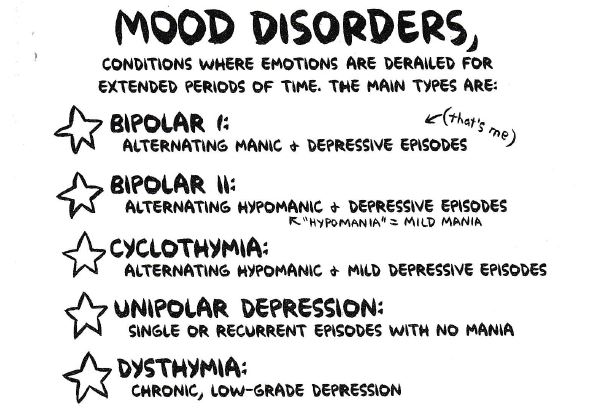 [Speaker Notes: ICD 10 does not distinguish Bipolar I from II]
Graphs
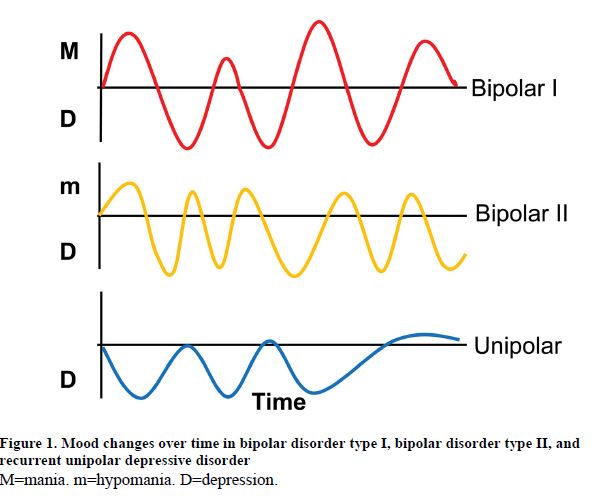 [Speaker Notes: Some believe in unipolar mania.
Difference between unipolar depression and depression w/ multiple episodes?]
Duration
Bipolar I: 
Average duration of depression is 12 - 16 weeks
25% resolve in 4 wks
10% of the time they are either manic or hypomanic
Bipolar II
1% of the time is hypomanic
Rapid Cycling
More than 4 swings in a year
0 – 20% of bipolar; 0.7% of population
80% convert to non-rapid in 1 – 2 years but can last up to 8 years.
Changes not in reaction to life stress (unlike Borderline)
DSM: Mania must last at least 1 wk;
Diagnosis
[Speaker Notes: Dx is hard. Over and Under dx.
Multiple criteria, fluctuate over time
Even the experts don’t get it right.]
Bipolar Screen
current episode of major depression
☐  1 or more prior episodes of depression
☐  Parent, sibling, or child with major depression or bipolar
☐  Delusions of any type during this episode.	Persecutory, somatic, grandiose, religious, 	Thought insertion or withdrawal

2 (+) = 80% chance of Bipolar I and 60% of bipolar II.
MDQ
Has there ever been a period of time when you were not your usual self and:

Y  N   You felt so good or so “hyper” that other people thought you were not your normal self, or you were so “hyper” that you got into trouble?
Y  N   You were so irritable that you shouted at people or started fights?
Y  N   You felt much more self-confident than usual?
Y  N   You got much less sleep than usual and found you did not miss it?
Y  N   You were much more talkative and spoke faster than usual?
Y  N   Thoughts raced through your head or you could not slow your mind down?
Y  N   You were so easily distracted by things around you that you had trouble concentrating or staying on track?
Y  N   You had much more energy than usual?
Y  N   You were much more active or did many more things than usual?

Sensitivity 58%, Specificity 90+%
[Speaker Notes: This is a partial version]
Differential Dx
-
Differential Dx
Anxiety
ADHD
PTSD
Abuse
Schizophrenia / Schizoaffective
Substance Use
Borderline
Meds
Levodopa
Stimulants
Steroids 
Cortico & Anabolic
SLE
Hyperthyroid
Wilson’s Dz
[Speaker Notes: Cushings – steroids
Tumor
Stroke]
Comorbidity
●Anxiety disorders – 65 – 75%
●Substance use disorders – 50 – 60%
●ADHD 20 – 30%
●Eating disorders – 10 – 15%
●Intermittent explosive disorder – 25 – 30%
●Personality disorders – 50% (half borderline)
●Post-traumatic stress disorder
[Speaker Notes: Making dx even more difficult
Note overlap with DDx.]
Questions?
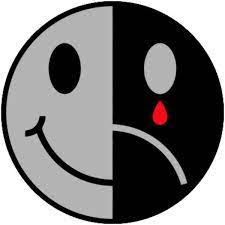 Treatment
Non-Pharmacologic
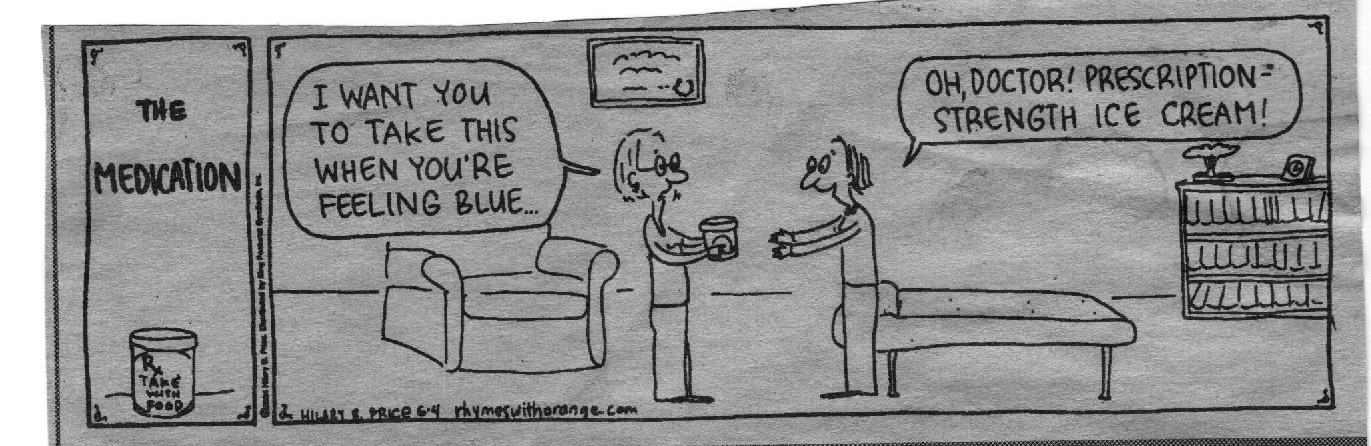 Talk Therapy
Active Skills Training
Cognitive Behavioral Therapy (CBT)
Family Therapy
Psychoeducational

Group / family better than individual
Meds + Talk better than either alone
[Speaker Notes: Supportive did not work well.]
Non-pharmacologic
Skills:
Education about bipolar disorder
Mood Charting
Improvement of treatment adherence
Discussing consequences of impulsive behavior
Sleep hygiene
Dealing with triggers
Train an observer!
Light Therapy
Not great data, but...
Light therapy can help depression, esp SAD but can trigger mania.
“Women with bipolar illness are highly sensitive to morning bright light treatment; the induction of mixed states is a substantial risk. Initiating treatment with a brief duration (15 min) of midday light for bipolar depression is advisable.”
A small study indicated that blue-blocking glasses may help mania.
Meds – Acute Mania
IM
Haldol, Lorazepam, Atypical
Oral
Lithium
Valproate
Haldol
Atypical
[Speaker Notes: Not all are approved by FDA
½ respond to mono therapy within 4 weeks
Stop stimulants!]
Meds – Bipolar Depression
1st sLine
Quetiapine, Lurasidone (Latuda ®)
2nd Line
Olanzapine + Fluoxetine
Valproate
Lithium
Lamotrigine
[Speaker Notes: Combos
SSRI less like to cause mania than SNRI or tricyclic
Li reduces risk of suicide
Avoid Trazodone
If all else fails – ECT
Evidence for melatonin scant and mixed]
Preventing Relapse
Acknowledge the illness
Understand it
Spot a relapse (appoint a spotter)
Emergency plan
Mend relationships
Know the triggers
Triggers
Time change
Shift Work, Jet Lag
Daylight savings time, Seasons
Hormone changes 
Pregnancy
Puberty, Menopause
Menses
Psychosocial Stress
Alternative Meds
Omega-3
Co-Q 10 - 200 mg daily
[Speaker Notes: 1 study each]
Apps
True Colours
Emoods
MoodLog (android)
Up! (android)
iMoodJournal - $
Questions?
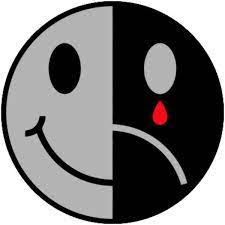 References
Marzani G, Neff AP.  Bipolar Disorders: Evaluation and Treatment.  Am Fam Physician. 2021:103(4):227-239.

Plante DT. The Importance of Sleep Phenotypes in Bipolar Disorders. JAMA Psychiatry. 2020;77(3):235–236. doi:10.1001/jamapsychiatry.2019.3747 

Kendler KS, Ohlsson H, Sundquist J, Sundquist K. An Extended Swedish National Adoption Study of Bipolar Disorder Illness and Cross-Generational Familial Association With Schizophrenia and Major Depression. JAMA Psychiatry. 2020;77(8):814–822. doi:10.1001/jamapsychiatry.2020.0223 

Miklowitz DJ, Efthimiou O, Furukawa TA, et al. Adjunctive Psychotherapy for Bipolar Disorder: A Systematic Review and Component Network Meta-analysis. JAMA Psychiatry. 2021;78(2):141–150. doi:10.1001/jamapsychiatry.2020.299 

Solé B, Jiménez E, Torrent C, Reinares M, Bonnin CDM, Torres I, Varo C, Grande I, Valls E, Salagre E, Sanchez-Moreno J, Martinez-Aran A, Carvalho AF, Vieta E. Cognitive Impairment in Bipolar Disorder: Treatment and Prevention Strategies. Int J Neuropsychopharmacol. 2017 Aug 1;20(8):670-680. doi: 10.1093/ijnp/pyx032. PMID: 28498954; PMCID: PMC5570032.

Harrison PJ, Geddes JR, Tunbridge EM. The Emerging Neurobiology of Bipolar Disorder. Trends Neurosci. 2018 Jan;41(1):18-30. doi: 10.1016/j.tins.2017.10.006. Epub 2017 Nov 20. PMID: 29169634; PMCID: PMC5755726.
References
Tondo L, Vázquez GH, Baldessarini RJ. Depression and Mania in Bipolar Disorder. Curr Neuropharmacol. 2017;15(3):353-358. doi:10.2174/1570159X14666160606210811

Phillips ML, Kupfer DJ. Bipolar disorder diagnosis: challenges and future directions. Lancet. 2013;381(9878):1663-1671. doi:10.1016/S0140-6736(13)60989-7

Zimmerman M, Morgan TA. The relationship between borderline personality disorder and bipolar disorder. Dialogues Clin Neurosci. 2013 Jun;15(2):155-69. doi: 10.31887/DCNS.2013.15.2/mzimmerman. PMID: 24174890; PMCID: PMC3811087.

UpToDate

Marbles & Rock Steady by Ellen Forney

Johnson WM, Fields SA, Bluett E; Bipolar Disorder: Managing the Peaks and Valleys, PowerPoint Presentation from STFM Library.

Solomon DA, Leon AC, Maser JD, Truman CJ, Coryell W, Endicott J, Teres JJ, Keller MB. Distinguishing bipolar major depression from unipolar major depression with the screening assessment of depression-polarity (SAD-P). J Clin Psychiatry. 2006 Mar;67(3):434-42. doi: 10.4088/jcp.v67n0315. PMID: 16649831.
References
Sit D, Wisner KL, Hanusa BH, Stull S, Terman M. Light therapy for bipolar disorder: a case series in women. Bipolar Disord. 2007 Dec;9(8):918-27.doi: 10.1111/j.1399-5618.2007.00451.x. PMID: 18076544.
van Hout, L.J.E., Rops, L.E.P. & Simons, C.J.P. Treating winter depressive episodes in bipolar disorder: an open trial of light therapy. Int J Bipolar Disord 8, 17 (2020). https://doi.org/10.1186/s40345-020-00182-5
Gottlieb JF, Benedetti F, Geoffroy PA,et al. The chronotherapeutic treatment of bipolar disorders: A systematic review and practice recommendations from the ISBD task force on chronotherapy and chronobiology. Bipolar Disord. 2019 Dec;21(8):741-773. doi: 10.1111/bdi.12847. Epub 2019 Nov 22. PMID: 31609530.
Pharmacotherapy of Bipolar Disorder in Adults. Pharmacist’s Letter/Prescriber’s Letter. July 2018.